SEM Meeting
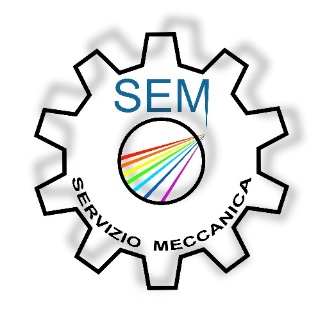 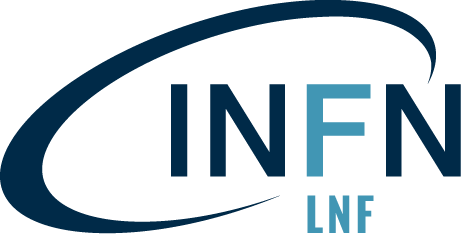 INFN-LNF
Filippo Rosatelli
06/06/2022
ATLAS ITk –Data feedthrough
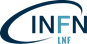 2
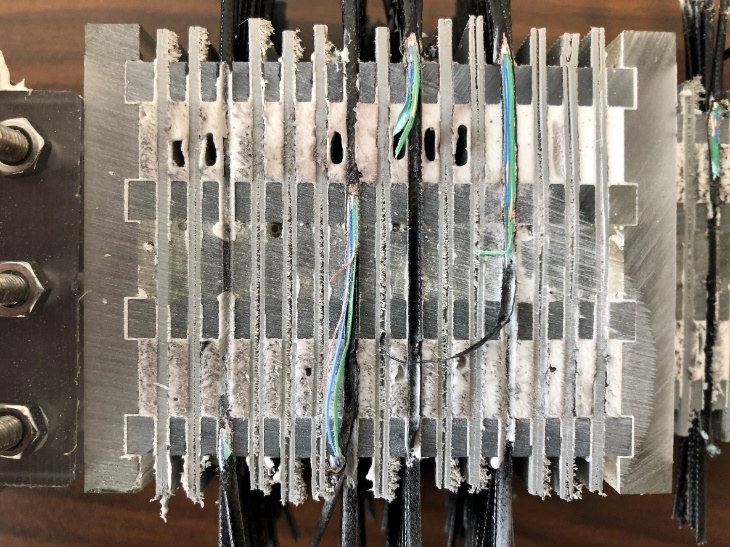 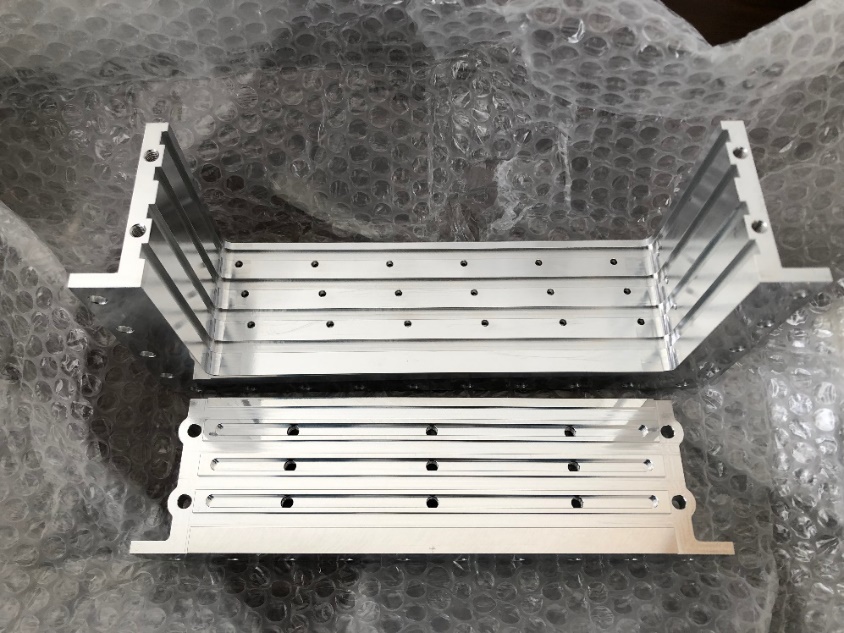 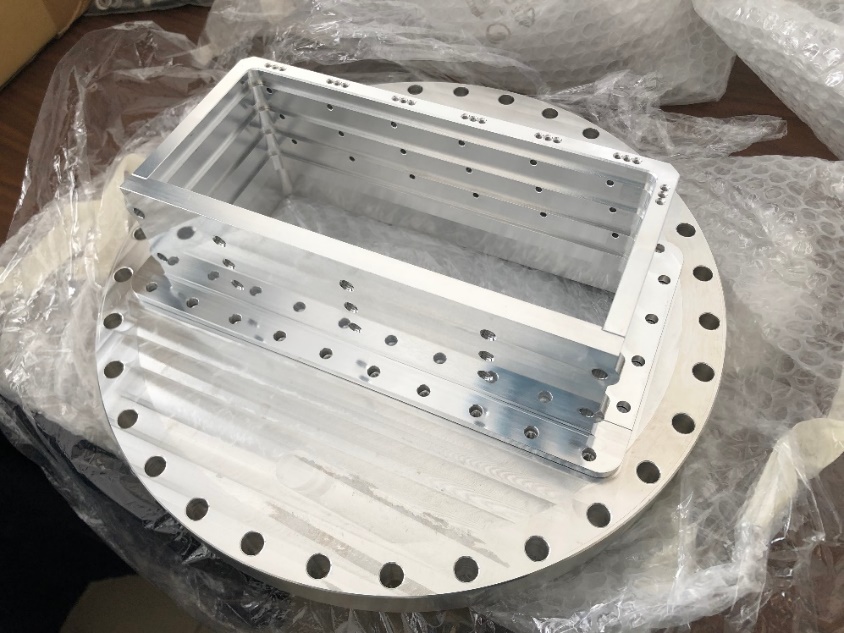 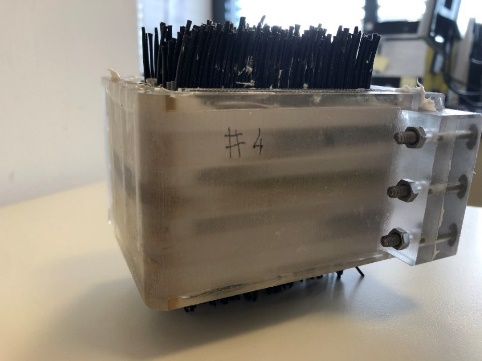 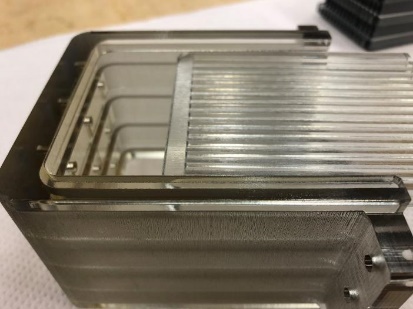 2
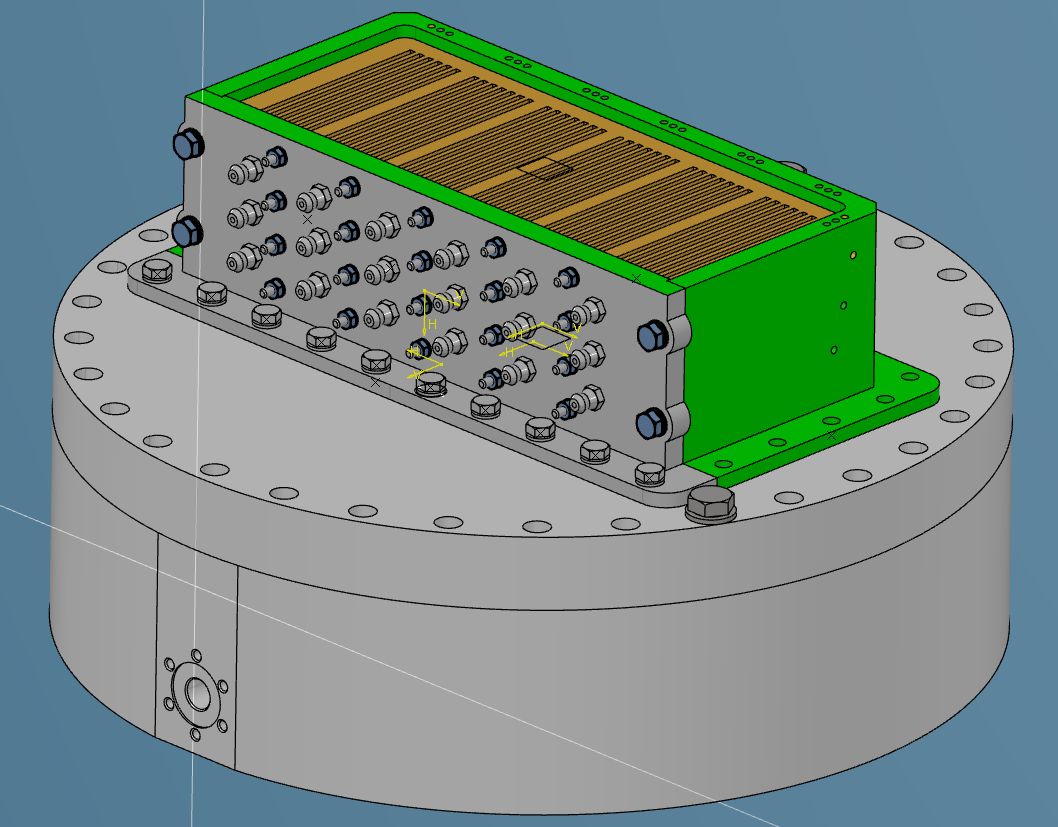 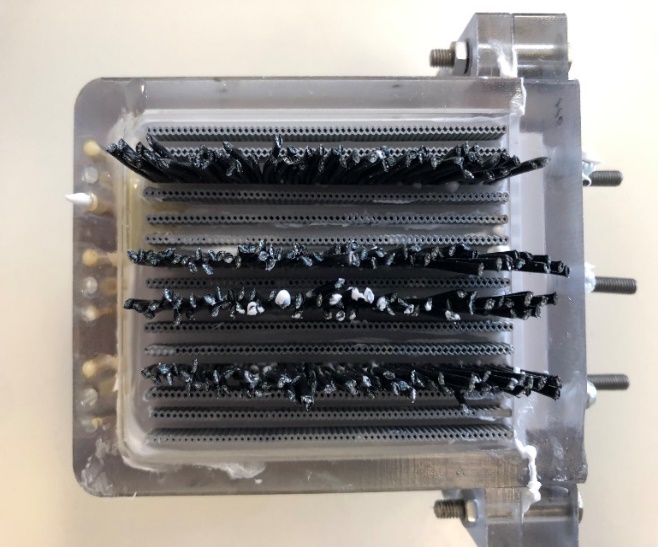 06/06/2022
2
ATLAS ITk –Leak test
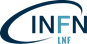 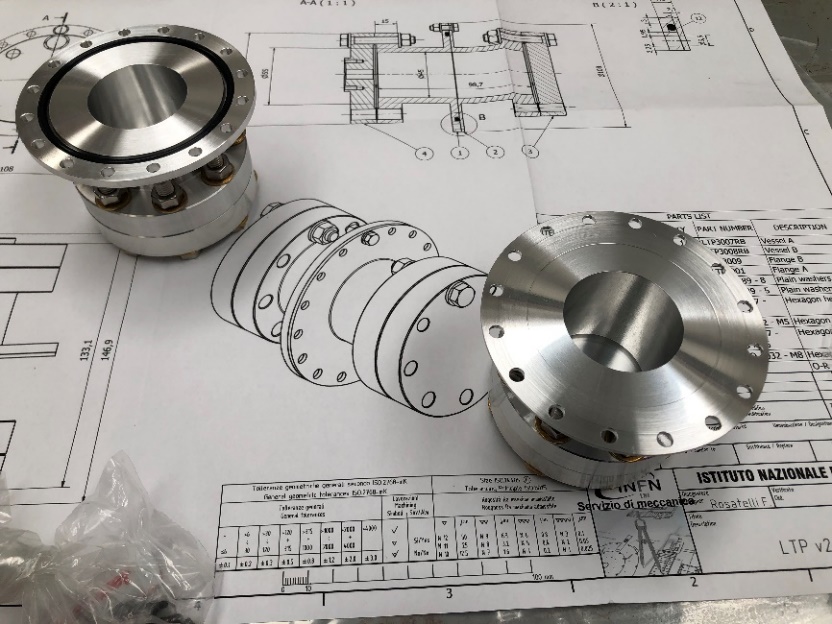 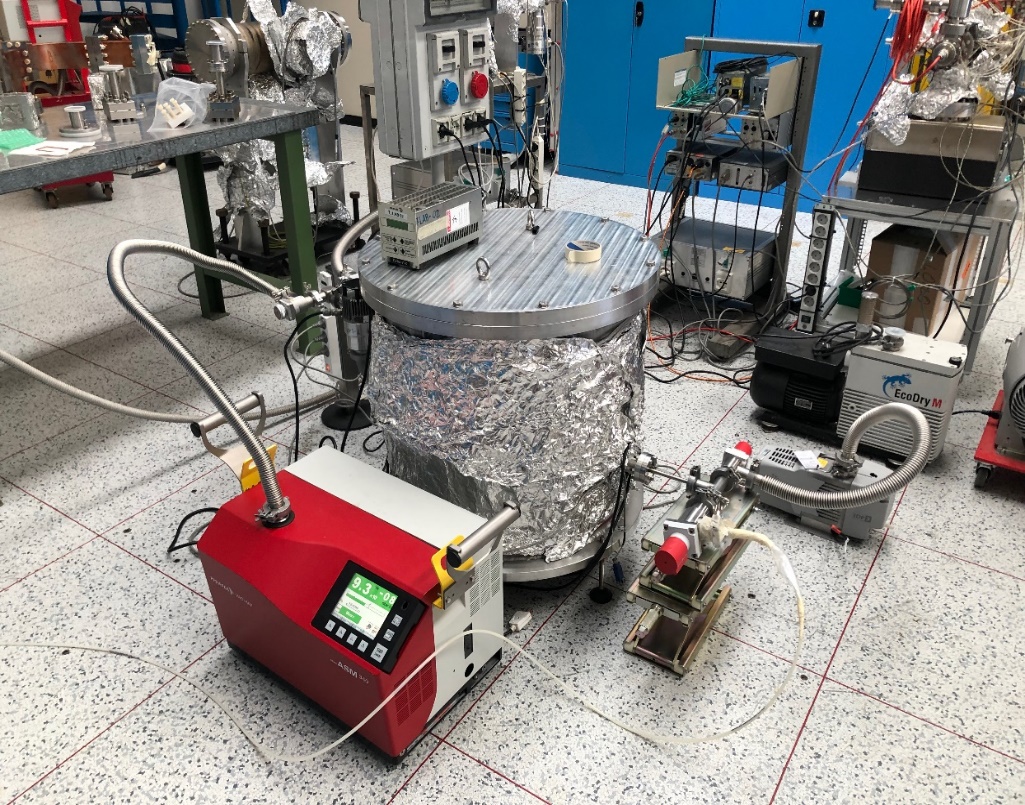 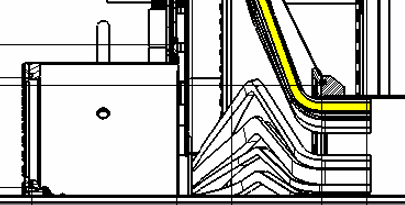 4MGy
4MGy
6MGy
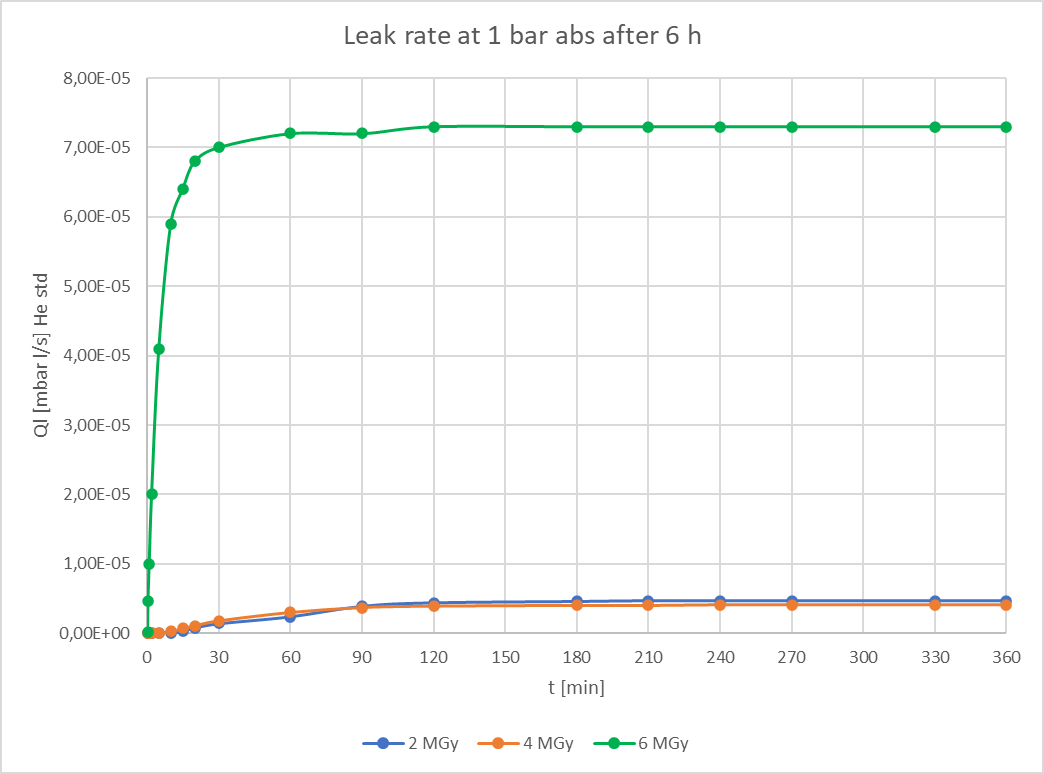 6MGy
Thanks to Lollo & Liedl.
Prototype tested
LINE 1
LINE 2
Activities:
O-ring Leak check test performed. Material qualification to use it in the detector critical areas. 
Sent the two samples to US facility for irradiation up to 6 MGy.
Migration from Inventor 202X to 3D Experience platform (CAD)
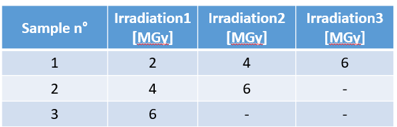 06/06/2022
3
CYGNO – LIME/MANGO/GIN
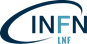 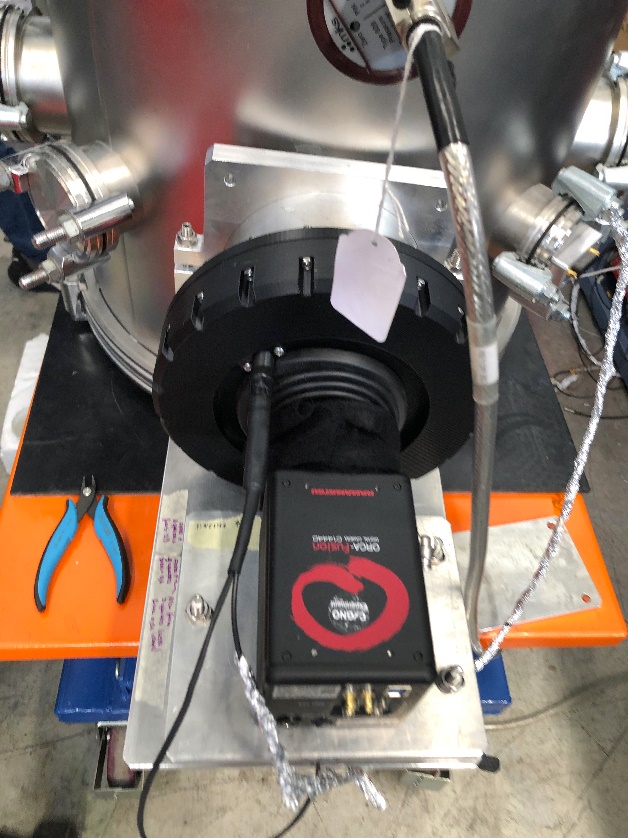 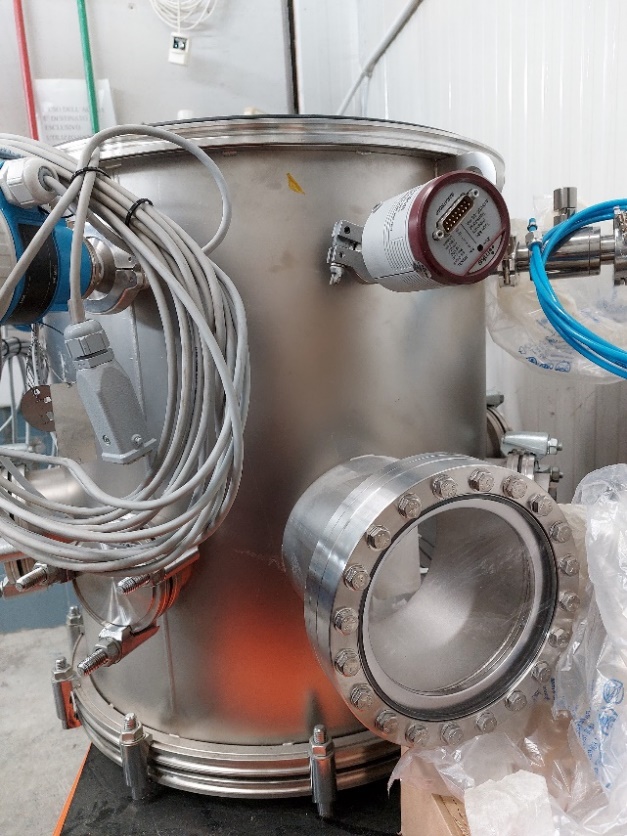 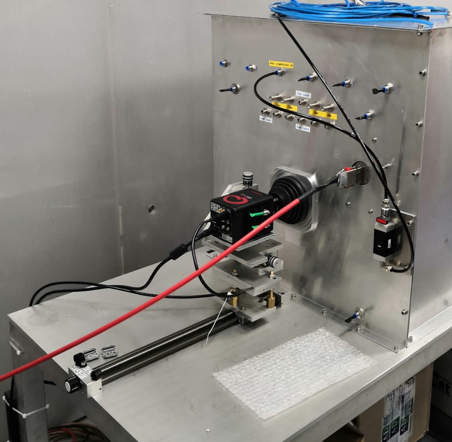 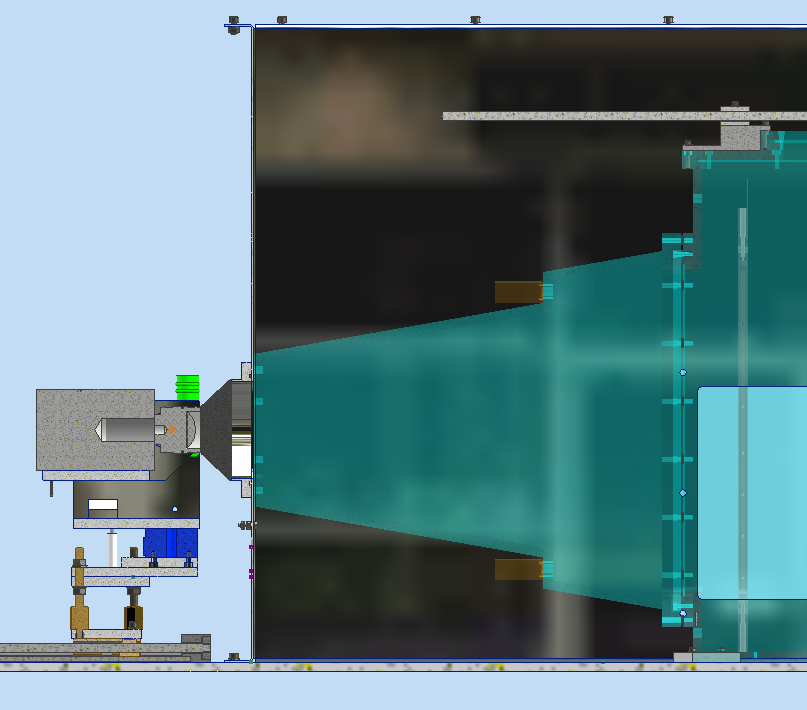 GEM
Activities:
Production of components for LIME 2 – Camera regulation system.
Support to the experiment.
Orders of commercial parts.
LIME @ LNGS Underground
LIME 2 @ ASTRA
Begin the design of GIN Faraday cage.
Design the support system for CMOS camera placed in front of the vacuum window .
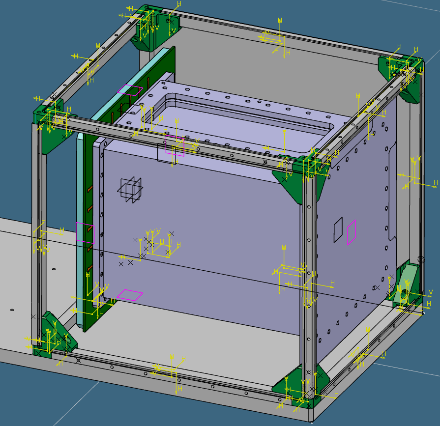 06/06/2022
4